Modul 2. Antreprenoriat Feminin
Curs 2: Leadership Feminin

Partner:  ADDE
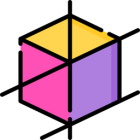 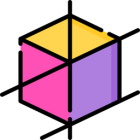 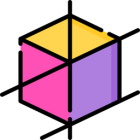 Obiective
Vei dobandi competente pentru maximizarea rezultatelor echipei tale
Accesezi resurse online pentru dezvoltarea personala
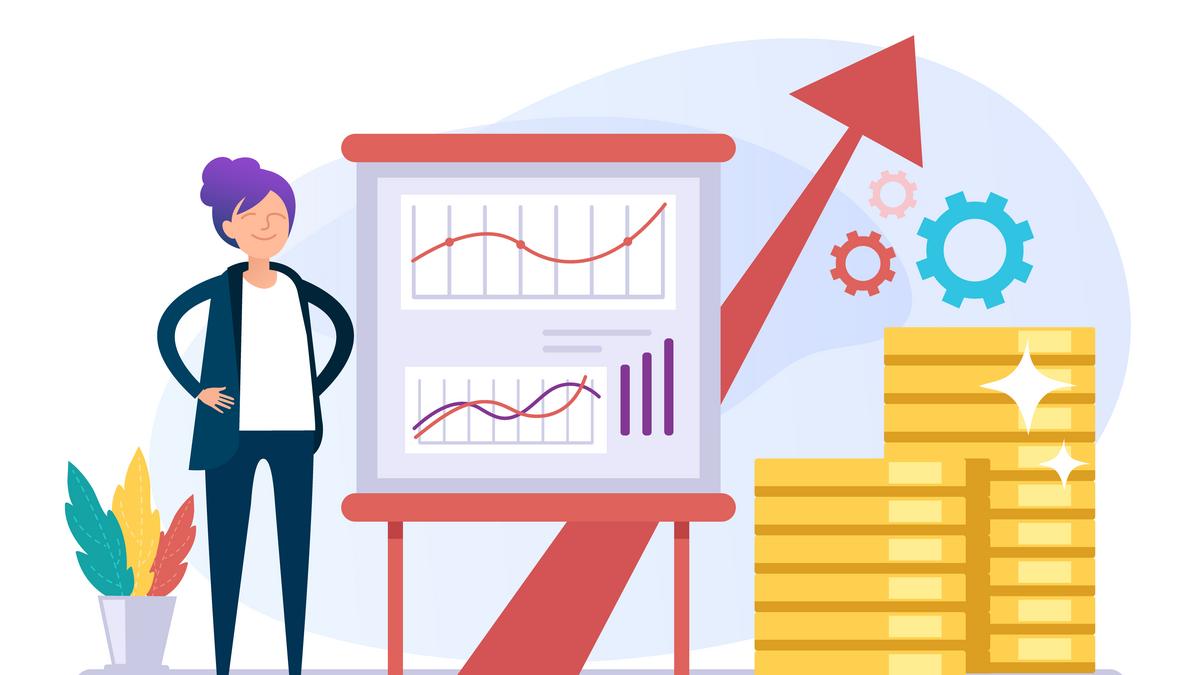 Ai cunostinte de baza despre Leadership
Vei invata cum sa- ti identifici stilul de conducere si vei intelege de ce faci lucrurile intr- un anume fel. Vei identificaca comportamentele de leadership
Vei avea cunostinta despre site- uri si resurse utile
La finalul acestui curs vei fi capabila sa:
Vei intelege elementele managementului performant pe care o femeie lider trebuie sa cunoasca pentru a- si atinge obiectivele.
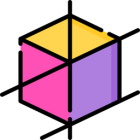 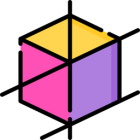 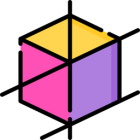 Index
Unitatea 2: Leadership in practica: Maximizarea performantei echipei tale
Unitatea 3: Dezvoltarea Continua
Leadership Feminin
	În acest curs ne vom concentra pe ceea ce înseamnă conducerea feminină pentru diferite persoane și pe principiile conducerii; vom explora, de asemenea, modul în care poate avea un impact pozitiv asupra performanței organizației tale. Vei învăța cum să iti consolidezi stilul de conducere și să înțelegi de ce te comporti așa cum o faci. Vom lua în considerare numeroasele elemente ale managementului performanței la care trebuie să se gândească un lider de sex feminin eficient și vom prezenta câteva modalități de auto-dezvoltare pentru a rămâne motivata și a deveni un lider mai bun.
Unitatea 1: Comportamente de lider: Rolul femeilor lider
Sectiunea 1:Imagine de ansamblu a tipurilor de comportament
Sectiunea 2: Comportamentul detine cheia succesului
Sectiunea 3: Varietatea este ingredientul secret in conducerea feminina
Sectiunea 1: Motivatia: Motorul Leadership- ului Feminin
Sectiunea 2: Stabilirea unor obiective clare și consolidarea obiectivelor
Sectiunea 3: Cand lucrurile nu se intampla
Sectiunea 1: Autodezvoltarea
Sectiunea 2: Oportunitati de dezvoltare
Sectiunea 3: Resurse Utile
s
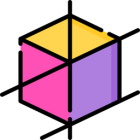 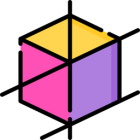 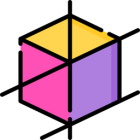 Unitatea 1: Comportamente de lider: Rolul femeilor lider
Sectiunea 1:Imagine de ansamblu a tipurilor de comportament
1.1.4. Adaptarea la situatie
Femeile lider se adapteaza
Ințelegerea propriului profil și a punctelor forte ale fiecărei trăsături te pot ajuta să înțelegi de ce ai tendința de a face lucrurile în modul în care le faci.
1.1.5. Intrebari pentru tine:	
În ce situații trăsăturile mele ajută la obținerea unor rezultate pozitive?
În ce situații este posibil ca trăsăturile mele să nu fie de ajutor?
În ce situații trebuie să iau în considerare adaptarea comportamentelor mele?
1.1.1. Ce este leadership- ul?
Leadership-ul este abilitatea de a-i convinge pe ceilalti sa te urmeze, de a-i inspira sa performeze la cel mai inalt nivel si de a-i face sa inteleaga si sa creada in viziunea ta. .
 1.1.2.În spatele fiecărui lider feminin excelent există un amestec extrem de complex și în continuă schimbare de elemente de personalitate care alcătuiesc "persoana ta"Acestea includ aspecte precum:
Trăsăturile de personalitate sau predispozițiile
 Valorile sau convingerile personale
 Punctele forte și punctele slabe ale comportamentului
1.1.3. Trasaturile tale de personalitate
	Psihologia modernă încearcă să descrie personalitatea pe baza a ceea ce se numește „cele cinci mari” trăsături: 
Extrovert                                   Introvert
 
Agreabil                                 Dezagreabil
 
Constiincios                             Nepasator
 
Deschis
	                  
     
Emotional     	                      Emotional
controlat         	                        liber
Inchis
Unitatea 1: Comportamente de lider: Rolul femeilor lider
1.2.2. Tipuri de gandire
Gandirea Analitica
Gandirea Conceptuala 
Gandirea Strategica 	
Gandirea orientata catre client	
1.2.3. Comportamente in livrarea rezultatelor
Atentia pe realizari	
Atentia la detalii	
Tenacitatea
Preocuparea pentru excelenta
1.2.4. Comportamente in relatii
Constientizarea interpersonala
Comportamentul adaptiv
Realatia cu factorii interesati
Influentarea/ Convingerea
1.2.5. Comportamente de auto- gestionare
Rezilienta
Autodezvoltarea
Autocontrolul
Increderea de sine
Sectiunea 2: Comportamentul e cheia
1.2.1 Comportamente Tipice
Comportamentele pot fi grupate in 4 categorii
Liderii de sex feminin care au succes dezvoltă comportamente care pot susține și obține rezultate excepționale chiar și atunci când trăsăturile lor naturale nu se potrivesc neapărat activității cerute.
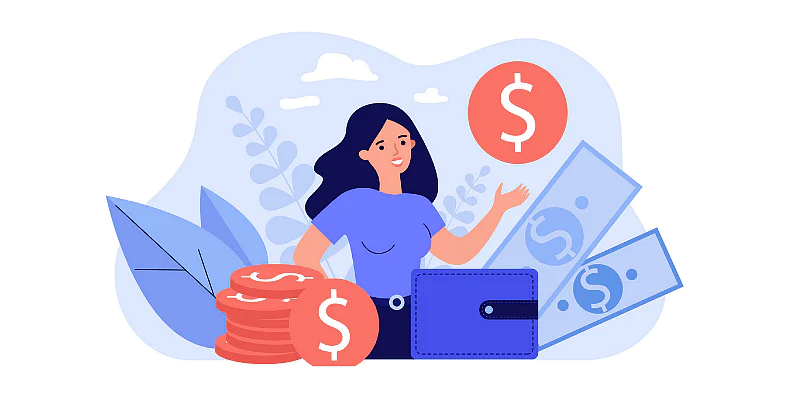 Unitatea 1: Comportamente de lider: Rolul femeilor lider
Sectiunea 3: Varietatea este ingredientul secret in conducerea feminina
1.3.1. Flexibilitatea este cheia Este esențial să rămâi flexibila pentru a putea răspunde la situații noi pe măsură ce acestea apar. 
1.3.2. Tine- ti mintea deschisa Ar trebui să păstrezi  mintea deschisă la o gamă largă de abordări diferite, în special cele pe care nu le-ai încercat înainte. 
1.3.3. Optiunile tale Chiar dacă o tehnică sau un comportament de leadership nu este unul care vine în mod natural, ai încă o serie de opțiuni:
Persevereaza pentru a dezvolta comportamentul în timp
Înțelege că acesta nu este punctul tau forte și foloseste abordări alternative
1.3.4. Invata din exemplele negative Gândeste- te la cineva din comunitatea ta care nu a avut foarte mult succes și poate că este o idee bună să-i întrebi despre stilul lor de conducere! Învață din greșelile lor! 
1.3.5. Nu copia! Este important să extragi lecții din exemplele din viața reală în loc să înceri să le copiezi direct!
Modelele de leadership pot fi utile pentru a ajuta la înțelegerea proceselor implicate. În realitate, foarte rar va exista o singură abordare posibilă a unei situații. În lumea reală există, în mod normal, foarte multe variabile care vor avea un impact asupra alegerii tale de abordare:
Personalitatea, motivațiile și  competențele de baza
Natura problemei abordate
Interacțiuni anterioare pe care le-ai avut cu fiecare membru al echipei / familiei tale (În cazul întreprinderilor mici de familie)
Starea de spirit specifică a individului (și a ta)
O serie întreagă de circumstanțe externe care pot avea fiecare un impact asupra problemei
Unitatea 2: Leadership in practica: Maximizarea performantei echipei tale
Sectiunea 2: Stabilirea unor obiective clare și consolidarea obiectivelor
Sectiunea 1: Motivatia: Motorul Leadership- ului Feminin
2.2.1. Modelul SMART
2.1.2. Motivatia este diferita
	Treaba ta, ca lider, este să afli și să înțelegi (nu să ghicești) ce îi motivează pe membrii echipei tale și, în special, cheia acestor motivații pentru a te energiza și a obține ce e mai bun de la ei.Iată 5 moduri de a- ti motiva echipa:
Descopera pasiunile membrilor echipei tale
Promoveaza securitatea emotionala
Creeaza o atmosfera de prietenie
Arata apreciere
Ia in calcul mediul inconjurator
SPECIFIC= SPECIFIC
Descrie-mi detaliile despre cum va arăta când vei finaliza acest obiectiv
MEASURABLE= MASURABIL
Cum vei ști când ai atins acest obiectiv? Ce măsuri simple poți stabili pentru a urmări progresul tau?
ACHIEVABLE= REALIZABIL
Pe o scara de la 1 la 10 cat de icrezator esti ca vei atinge acest obiectiv?
RELEVANT= RELEVANT
Cum vezi acest lucru completând sau sprijinind celelalte activități de lucru?
TIMED= DELIMITAT IN TIMP
Care este un interval de timp realist pentru a realiza acest lucru pe baza volumului tau de muncă și a nevoilor acestei lucrări?
Specific
Measurable
Achievable
Relevant
Timed
Unitatea 2: Leadership in practica: Maximizarea performantei echipei tale
Section 2: Setting clear objectives and Strengthening Goals
2.2.2. Gestionarea obiectivelor
	În mod normal, este benefic să stabilesti obiective cu un grad de provocare, dar este, de asemenea, important să nu stabilesti obiective  care sunt prea provocatoare. Dacă un obiectiv pare imposibil de atins, risti ca individul să renunțe sau chiar să nu încerce din teama de eșec.	Divizeaza- le!
	Una dintre cele mai bune modalități de a face un obiectiv mai ușor de gestionat este de a-l descompune în sub-obiective mai mici. Înainte de a face acest lucru, fa un pas înapoi și lasa individul sau echipa să decidă dacă este prea mare.
2.2.3. Consolidarea obiectivelor
	Folosirea SMART pentru a-ți reaminti elementele cheie ale unui obiectiv eficient este în regulă, dar în realitate acest lucru merge doar într-o mică măsură spre stabilirea  unui obiectiv durabil și energizant. După o întâlnire pentru a conveni asupra unui obiectiv, se pot întâmpla atât de multe lucruri ce pot sta în calea chiar și a celui mai motivat și mai impulsionat individ.
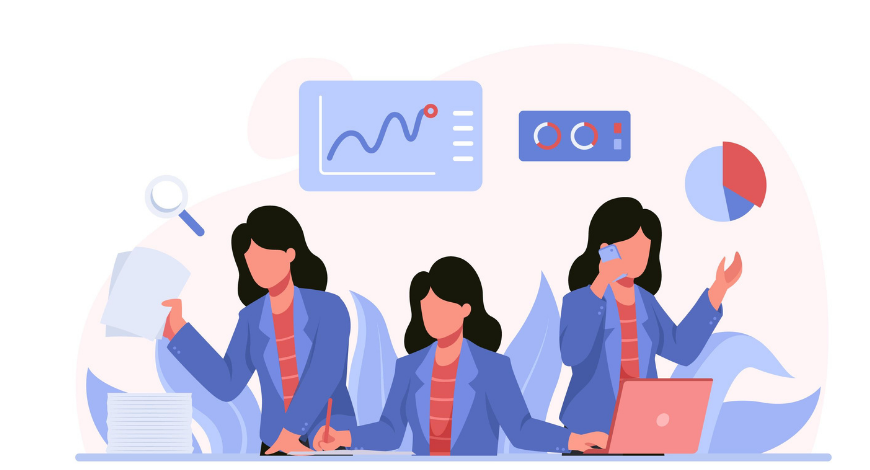 Unitatea 2: Leadership in practica: Maximizarea performantei echipei tale
Sectiunea 3: Cand lucrurile nu se intampla
2.3.1. NU POT FACE VS. NU VOI FACE
Atunci când un obiectiv nu a fost îndeplinit, trebuie să determini dacă motivul pentru care individul nu și-a atins obiectivul este pentru că nu a putut să-l facă sau ar fi putut să-l facă, dar nu l- a facut. 
2.3.2. Mentinerea concentrarii
Un rol important al unei femei lider este de a ajuta membrii echipei să rămână pe drumul cel bun și să se concentreze total pe lucrurile care contează.
Există mai multe motive pentru care oamenii își pot pierde concentrarea:
Dacă sunt foarte entuziaști, au tendința de a lua mai mult decât pot gestiona în mod realist
Sunt atât de profund implicați în sarcina pe care o au , încât pierd din vedere imaginea de ansamblu.
Dacă o sarcină sau un proiect este de lungă durată, ei pot începe să piardă din vedere obiectivul inițial
Se confruntă cu o serie de noi priorități concurente, toate părând a fi de o importanță egală
Iată câteva exemple de întrebări pe care trebuie să le pui pentru a ajuta la menținerea focalizării unei persoane:
Îmi poți descrie obiectivul final pe care l-am convenit inițial?
Pe o scară de la 1 la 10, cât de concentrat esti acum? Cum iti poți îmbunătăți nivelul general de concentrare?
Cât de relevant este ceea ce faci pentru obiectivele generale?
Există vreun lucru pe care îl faci acum care nu contribuie direct la obiectivul final?
La ce ai putea renunța realist, astfel încât să te poți concentra mai mult pe cele mai importante priorități?
Unitatea 3: Dezvoltarea Continua
Sectiunea 1: Autoperfectionarea
Pe lângă faptul că este un proces de management, auto-dezvoltarea este, de asemenea, un comportament  de lider. 
3.1.1. Fii la curent cu noutatile
Pe lângă dezvoltarea abilităților și comportamentelor de conducere, este important să te menții la curent cu toate cunoștințele care afectează sectorul în care lucrezi și chiar problemele globale . Aceasta ar putea fi o chestiune de citire a articolelor relevante din presă și mass-media sau poate necesita o formă de învățare mai structurată, cum ar fi participarea la cursuri sau perfectionare.	
3.1.2. Ai conversatii sincere cu tine insati
Iti sugerăm să faci acest lucru în capul tau, în loc să faci acest lucru cu voce tare! Poate fi o tehnică foarte utilă pentru a te ajuta să te concentrezi.
3.1.3. Autoperfectionarea
Uneori autoperfectionarea poate fi singura opțiune disponibilă pentru tine.
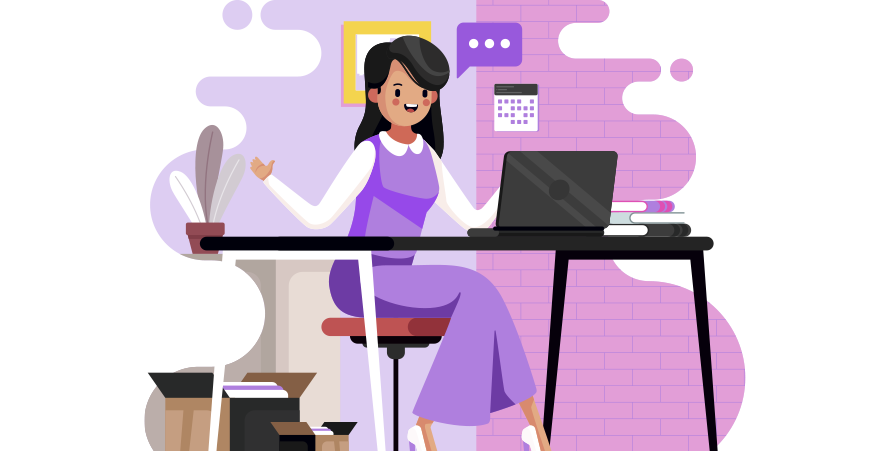 Unitatea 3: Dezvoltarea Continua
Sectiunea 2: Oportunitati de Dezvoltare
3.2.3. Tine un jurnal de dezvoltare personala
	Atunci când oportunitățile de dezvoltare sunt foarte explicite, sub formă de cursuri sau ateliere, este ușor să recunoaștem rezultatul acelei experiențe. Nu este cazul experiențelor mai puțin formale. Având în vedere cât de mult are loc învățarea în aceste situații mai puțin formale, este important să înregistrezi impactul lor asupra obiectivului tau general de dezvoltare.
3.2.1. Descopera- te !
	De fiecare dată când te confrunți cu o situație, fie că este vorba de o întâlnire, de analiza unor date sau chiar de răspunsul la e-mailuri, vei lua decizii cu privire la abordarea ta.
	Conștientizează procesele de gândire pe care le faci, acțiunile pe care le faci și, dacă este posibil, ce comportamente aduci în joc în sprijinul activităților tale. 
	Fii înfometata să achizitionezi noi cunoștințe, competențe sau responsabilități.
	Păstreaza- ti mintea activă și stimulată prin căutarea constantă de noi provocări.
3.2.2. Incurajeaza Feedback-ul!
	Încurajeaza-i pe cei care lucrează cu tine (Angajați, clienți, membri ai familiei, părți interesate) să iti ofere un feedback onest cu privire la performanța ta ca lider. 
	Acceptarea criticilor constructive, fie ele pozitive sau negative, nu poate decât să contribuie la construirea unui climat pozitiv de încredere și deschidere față de cei din echipa ta.
Unitatea 3: Dezvoltarea Continua
Sectiunea 3: Resurse Utile
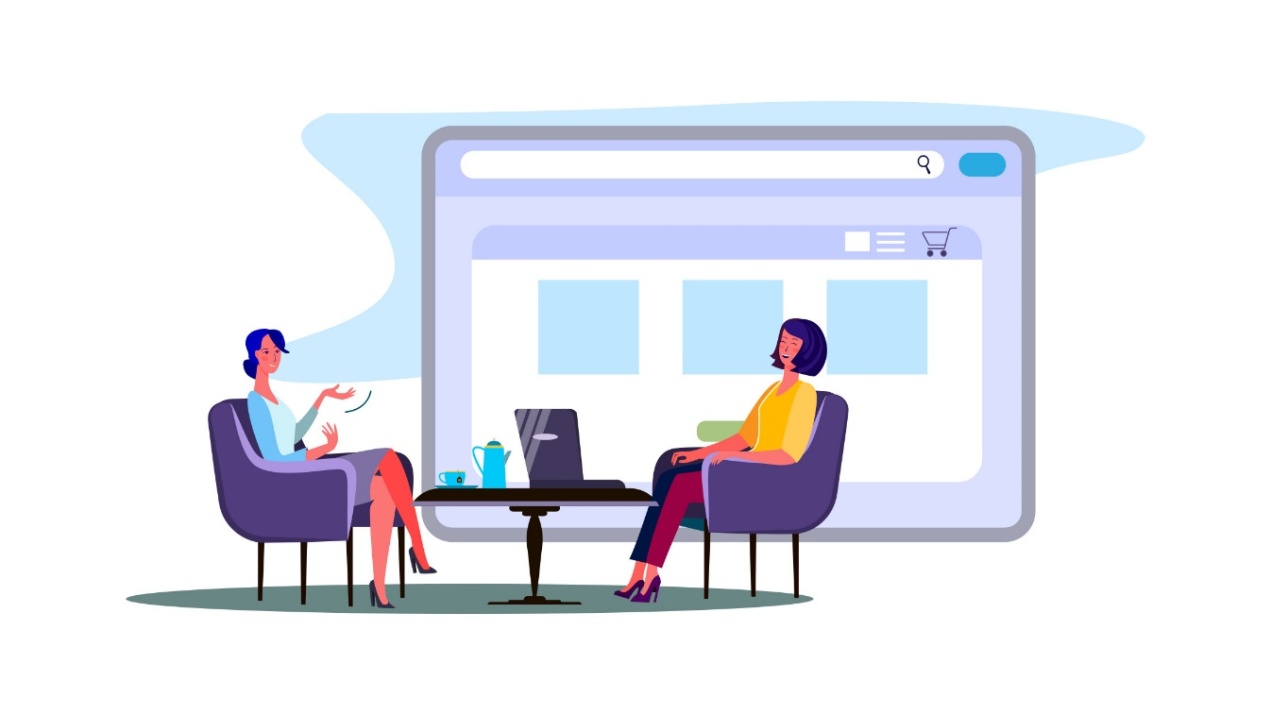 3.3.2. Alte site- uri utile
http://changingminds.org/disciplines/leadership/leadership.html
http://mindtools.com
http://managementhelp.org
https://www.startarium.ro
3.3.1. Profilul personalitatii
http://www.shldirect.com/iPQ/index.html
http://www.41q.com
http://www.teamtechnology.co.uk/mmdi/questionnaire
http://signalpatterns.com/personality_survey
https://www.16personalities.com ( in toate limbile proiectului)
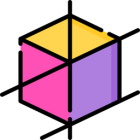 Leadership
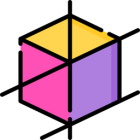 Comportamente Tipice
Leadershipul este abilitatea de a-i convinge pe ceilalti sa te urmeze, de a-i inspira sa performeze la cel mai inalt nivel si de a-i face sa inteleaga si sa creada in viziunea ta. De asemenea, înseamnă să ajuți și să impulsionezi oamenii să-și atingă cel mai bun potențial.
Tipuri de gandire
Livrarea rezultatelor
Comportamente Relationale
Comportamente de Autogestionare
Rezumat
În spatele fiecărui lider feminin excelent există un amestec extrem de complex și în continuă schimbare de elemente de personalitate care alcătuiesc "persoana ta".
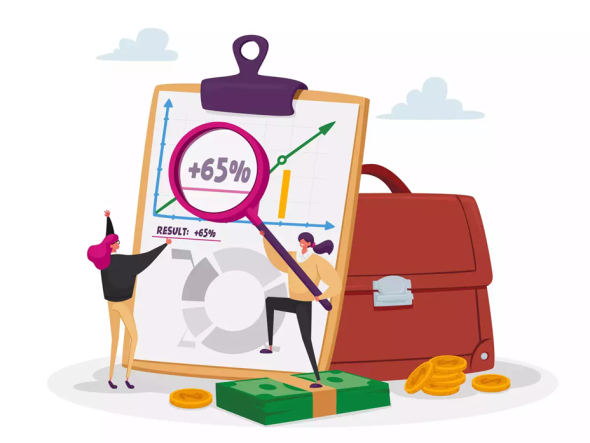 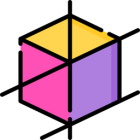 Dezvoltarea Continua
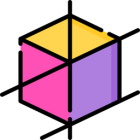 Descopera- te pe tine insati
Incurajeaza Feedback- ul!
Tine un jurnal de dezvoltare personala
Acceseaza Resurse Utile
Acestea includ aspecte precum:
•Trăsăturile de personalitate sau predispozițiile
• Valorile sau convingerile personale
Punctele forte și punctele slabe ale comportamentului
•Factorii motivationali
•Setul de cunoștințe și abilități
Va multumim!
Partener: ADDE